Aplicativo para avaliação do escurecimento do tegumento de grãos de feijão carioca
José Felipe Gonzaga Sabadin
Willian Giordani 

Prof. Roberto Fritsche-Neto
Departamento de Genética
ESALQ - USP
Piracicaba , 27 de novembro de 2017.
Introdução
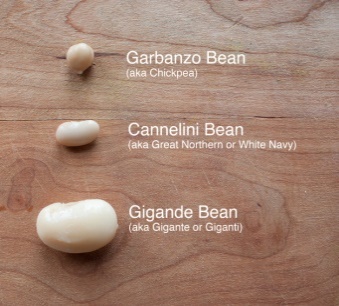 Qualidade Comercial
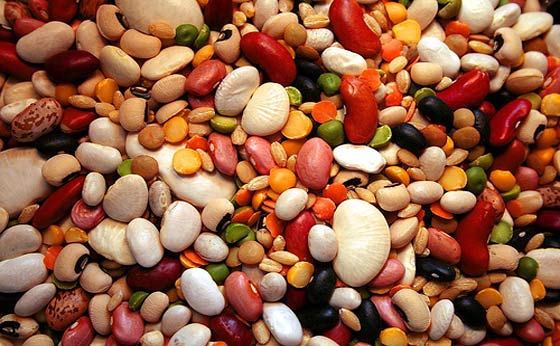 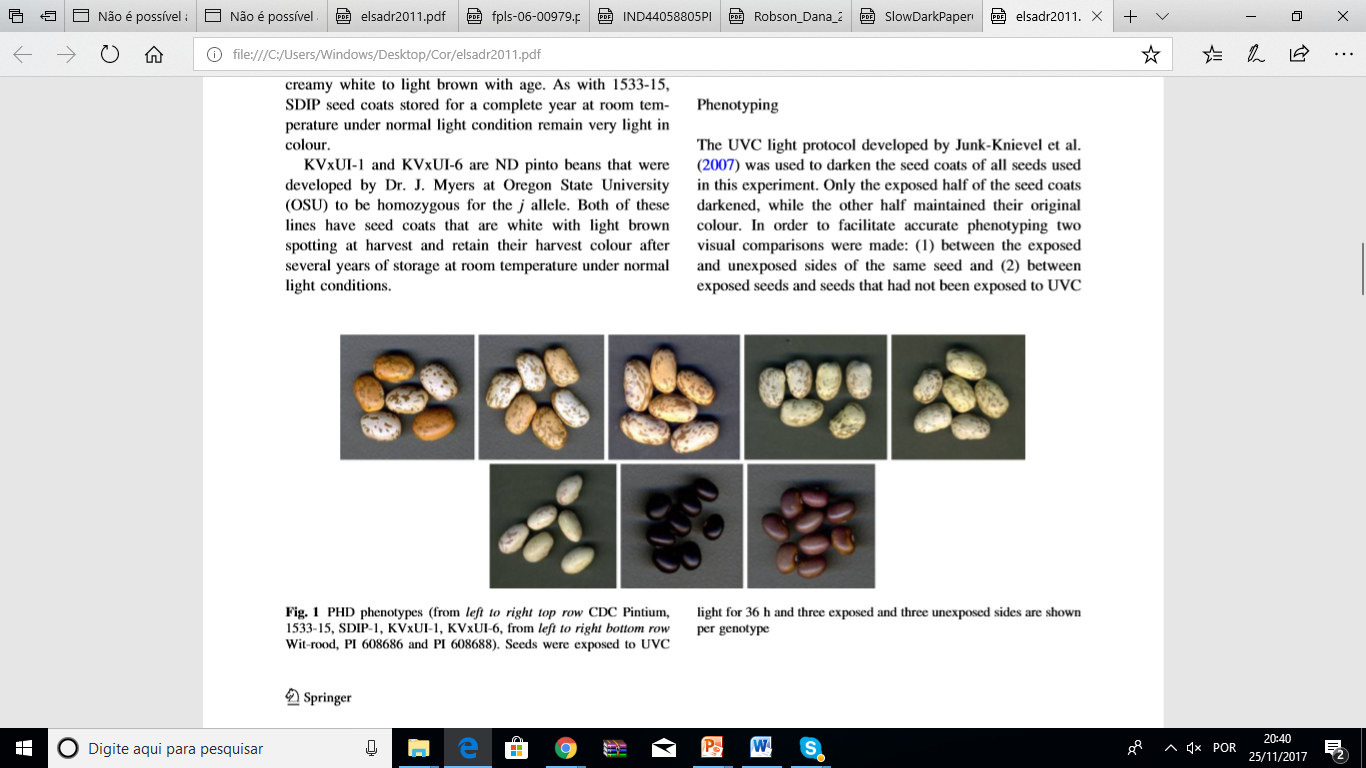 Cor
Escurecimento pós-colheita
Mudança gradual na coloração do tegumento durante o armazenamento.
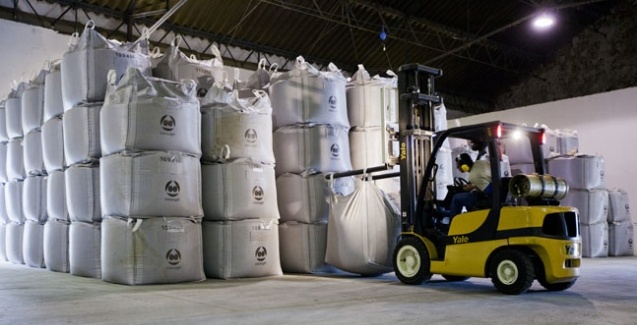 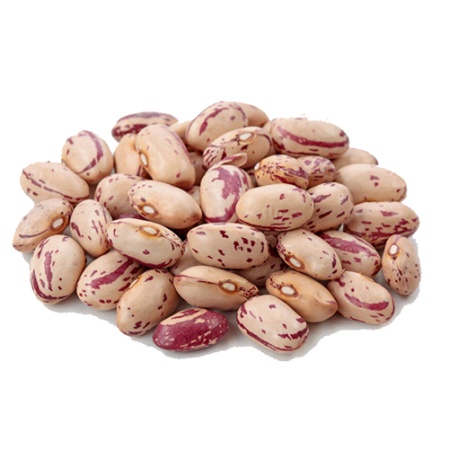 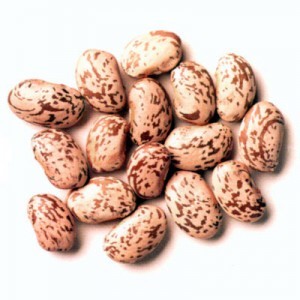 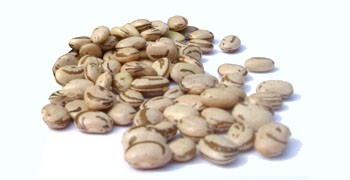 Cranberry
Carioca
Pinto
Fatores que influenciam o escurecimento
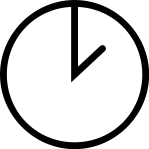 Armazenamentos por longos períodos, 
Altas temperaturas, 
Alta umidade relativa 
Exposição à luz e ao oxigênio 
					(PARK; MAGA, 1999).
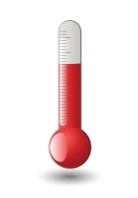 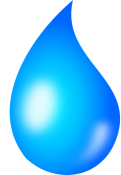 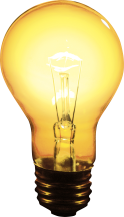 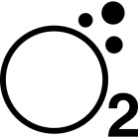 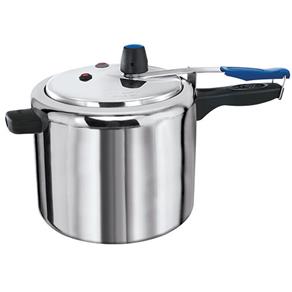 Deságio
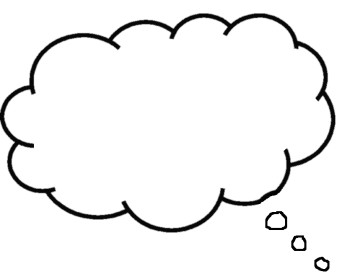 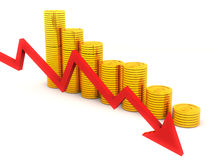 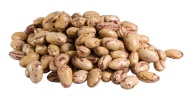 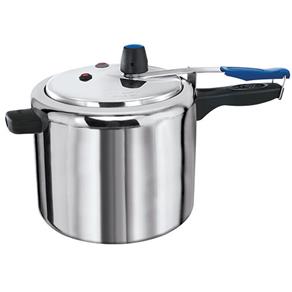 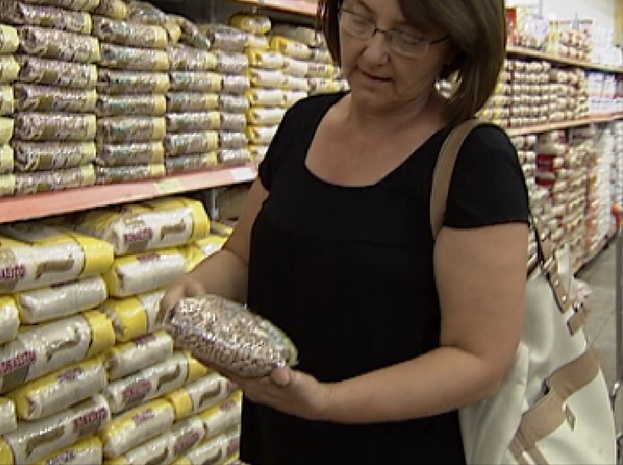 Deságio
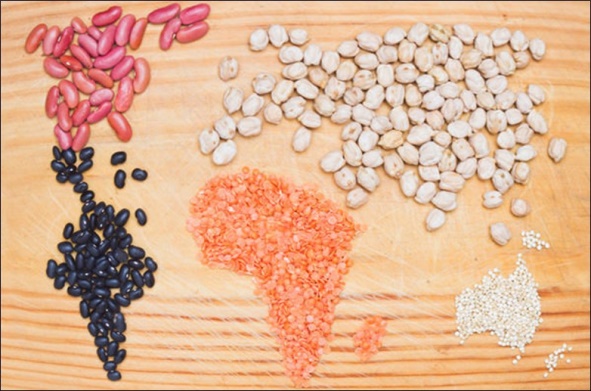 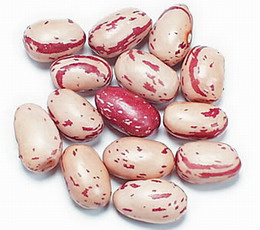 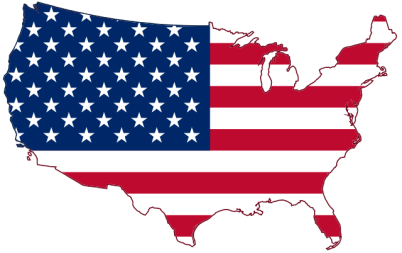 10 – 15 USD por Sc
(ROBSON, 2017).
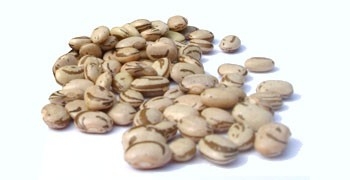 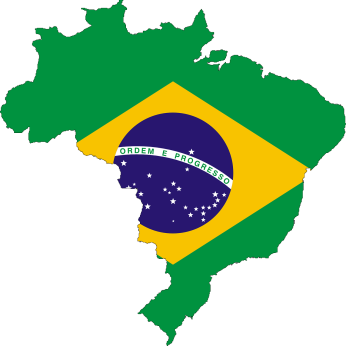 20%
(BOLSINHA, 2017).
Quantificação do escurecimento
Comum em laboratórios e programas de melhoramento
Tanino
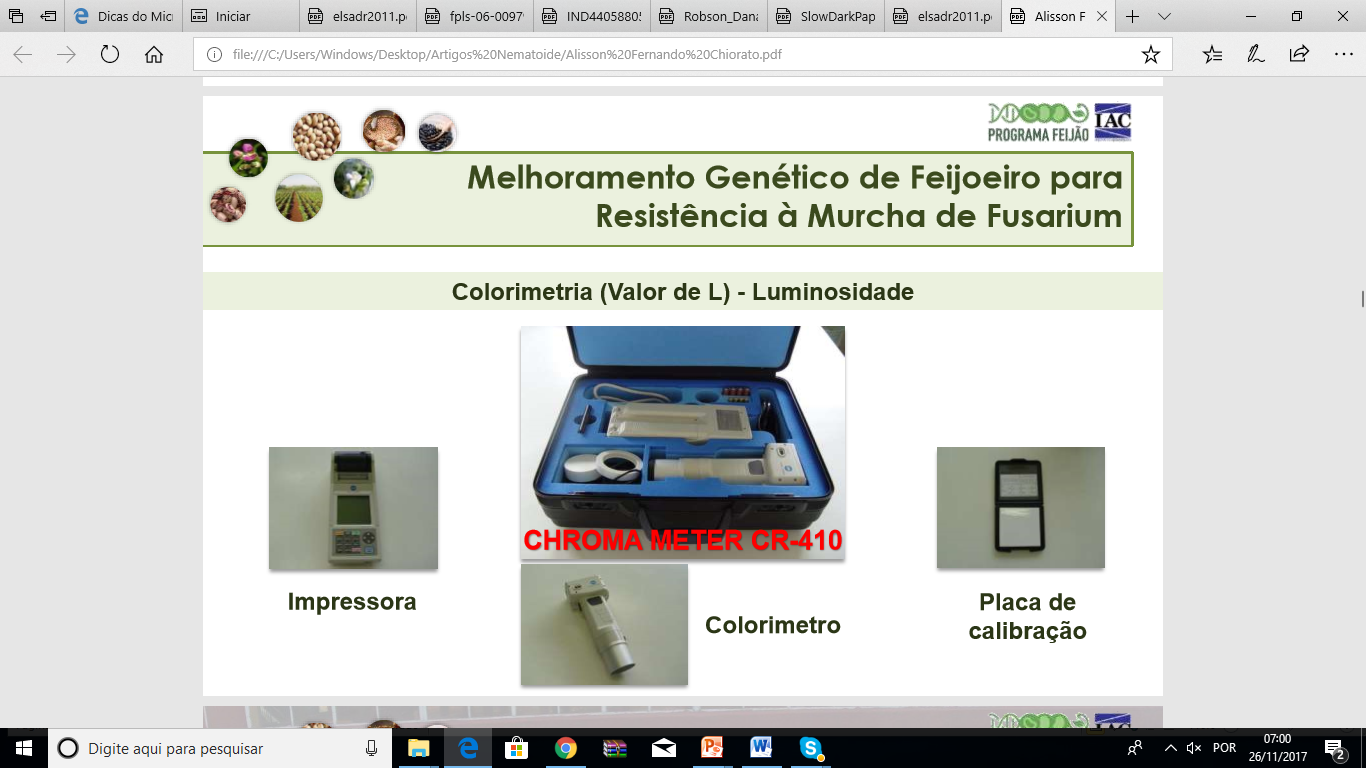 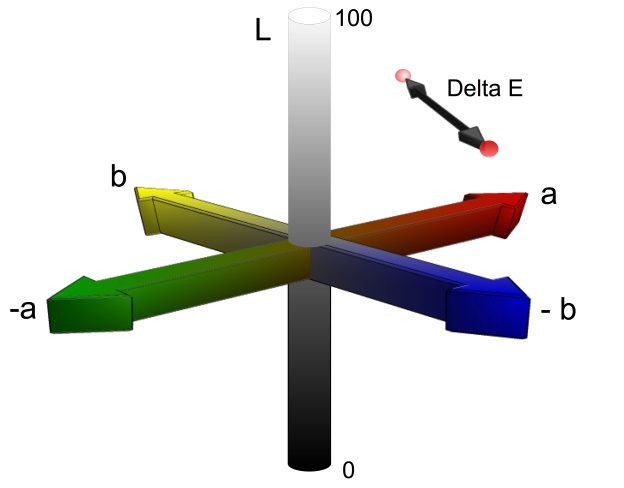 Comércio de feijão
Observações visuais
Escala de notas


Impedimento de armazenagem
Comercialização na safra
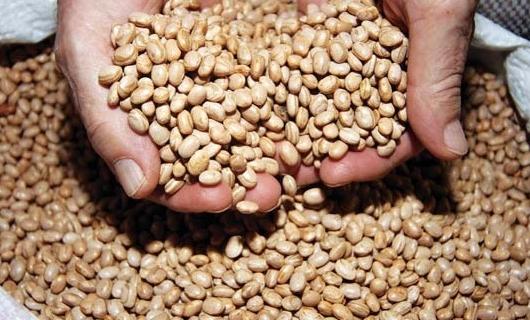 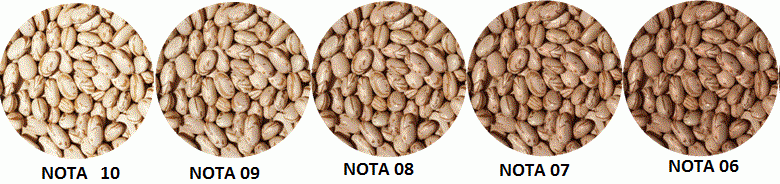 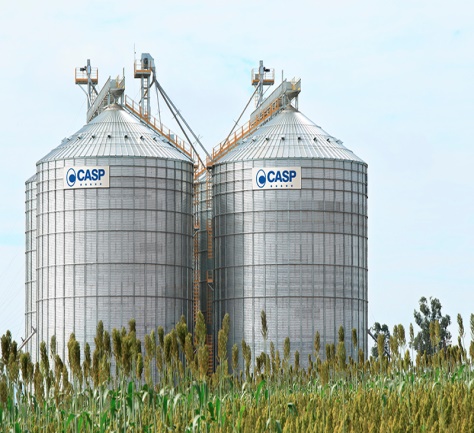 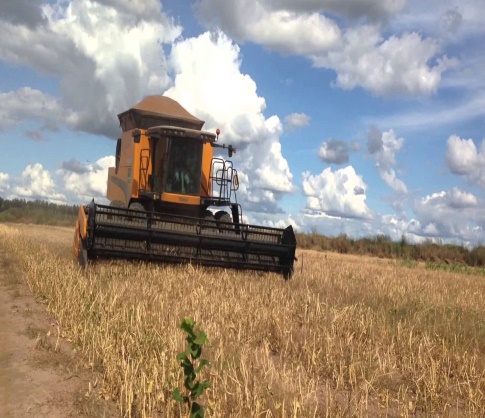 Tecnologia na Agricultura
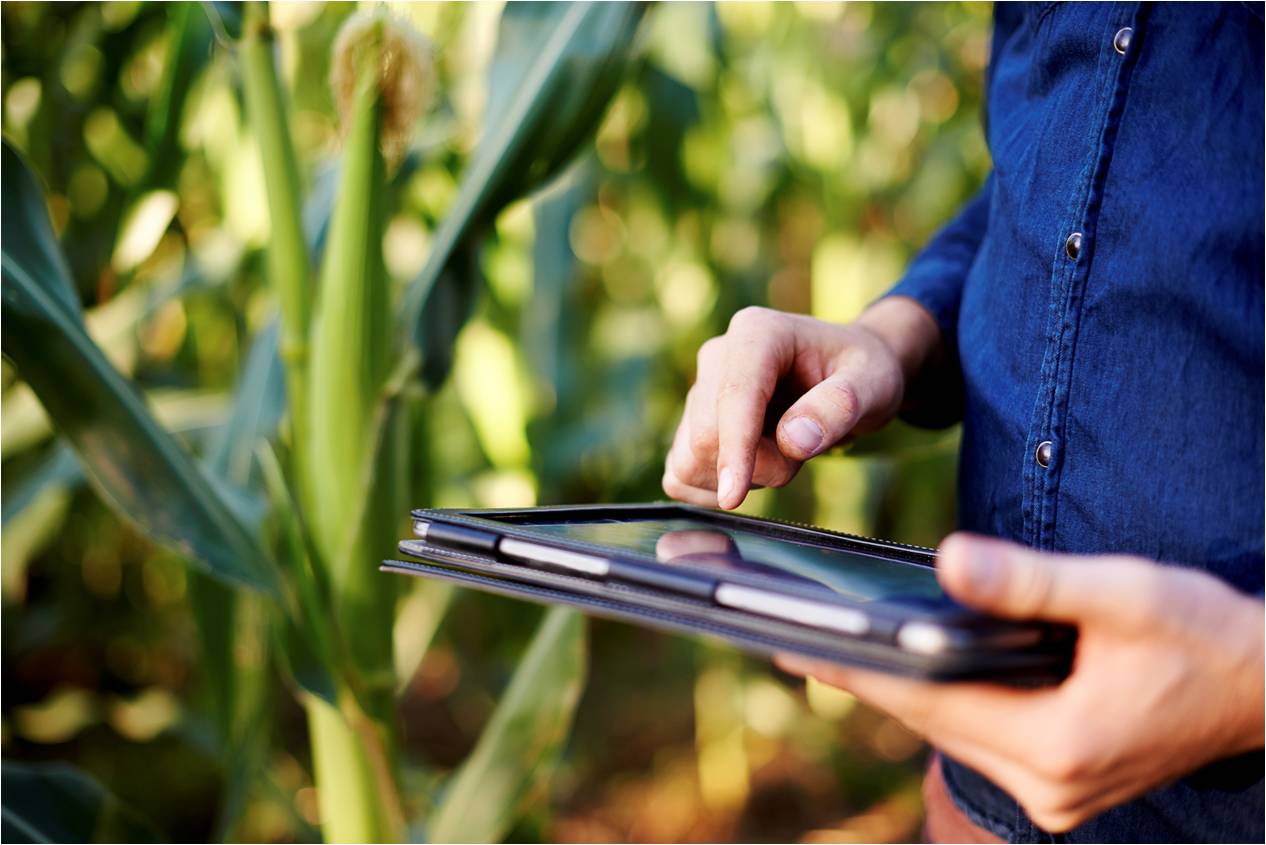 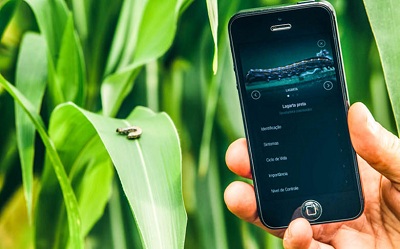 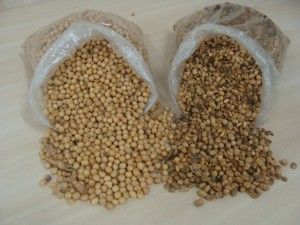 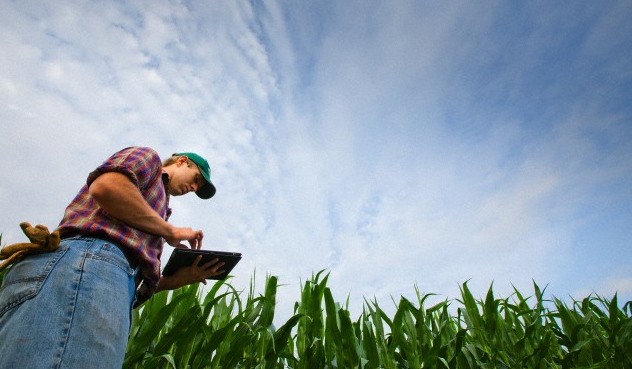 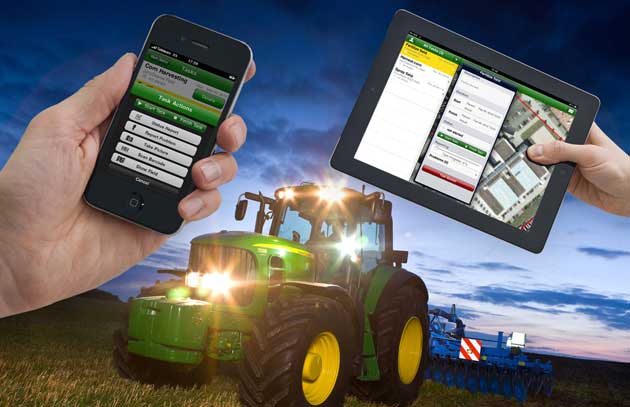 Objetivo
“Desenvolver um aplicativo para dispositivos móveis capaz de quantificar e avaliar o processo de escurecimento de grãos de feijão do grupo comercial carioca mediante a utilização de imagens RGB”
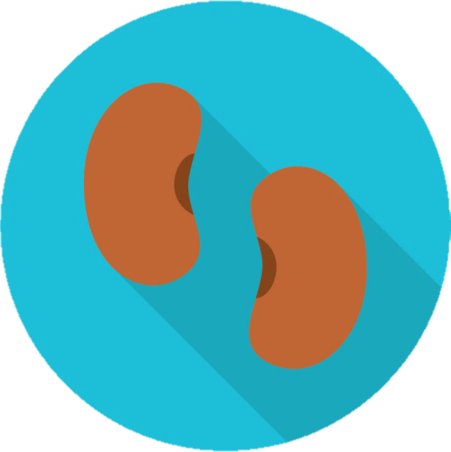 Análise da coloração
Olho humano
capacidade de perceber milhões de cores
percepção varia de acordo com o indivíduo
subjetividade
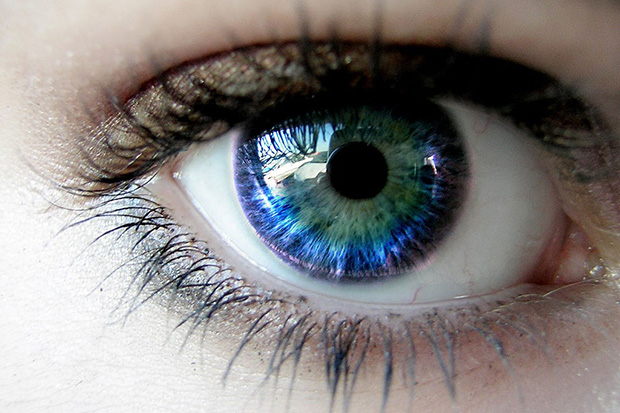 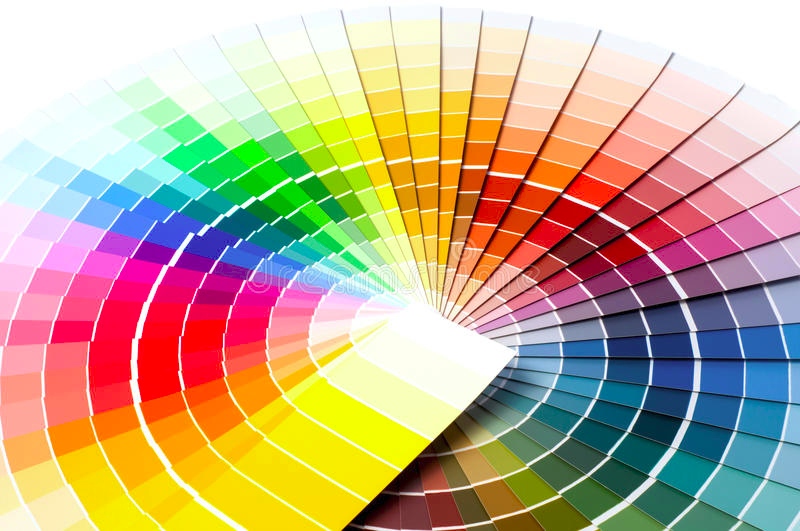 Cores
diversas tonalidades
luminosidade
subjetividade
Análise da coloração
Qual é a cor do tênis?
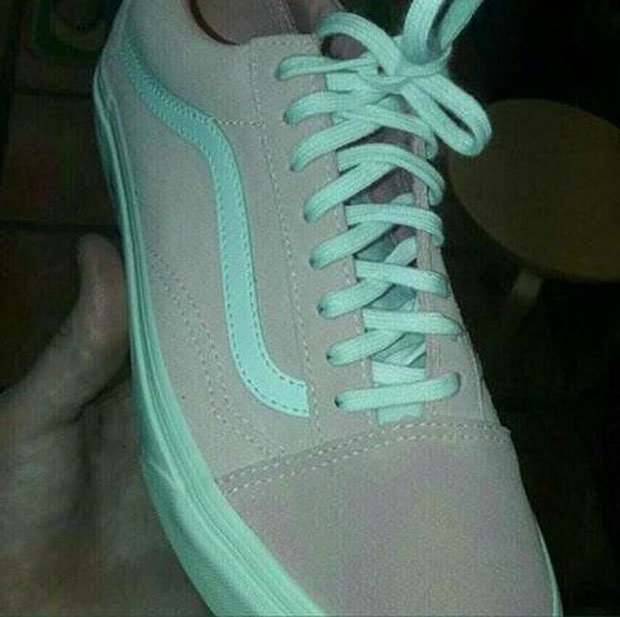 Cinza e  azul?
Rosa e branco?
Análise da coloração
Como podemos avaliar e expressar corretamente a cor de um objeto usando uma linguagem uniforme e padronizada?
CIE (Commission Internationale de I’éclairage)
Espaço de cor
método para expressar a cor de um objeto utilizando números

CIE XYZ,
CIE L*C*h;
CIE L*a*b*
CIELAB
amplamente utilizado;
correlaciona consistentemente os valores de cor com a percepção visual;
utilizado em indústrias (plástico, tintas impressão, têxtil, etc) e estudos acadêmicos;
identificar, comunicar e avaliar os atributos de cor além das inconsistências ou desvios de uma cor padrão
Análise da coloração
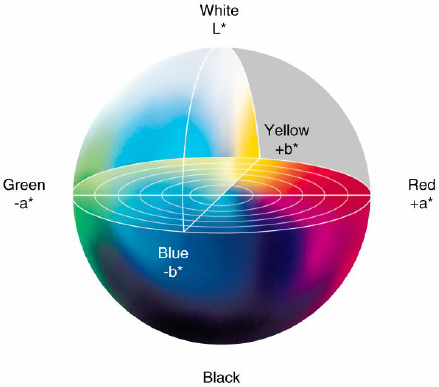 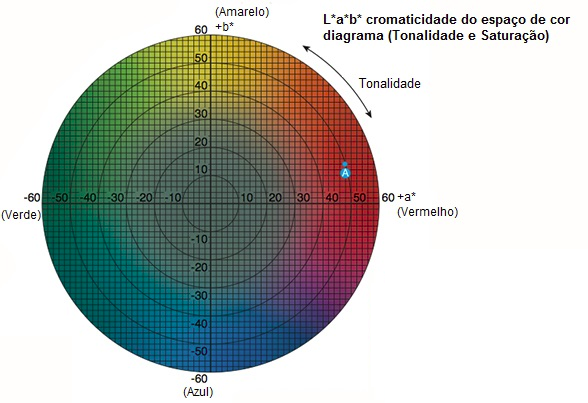 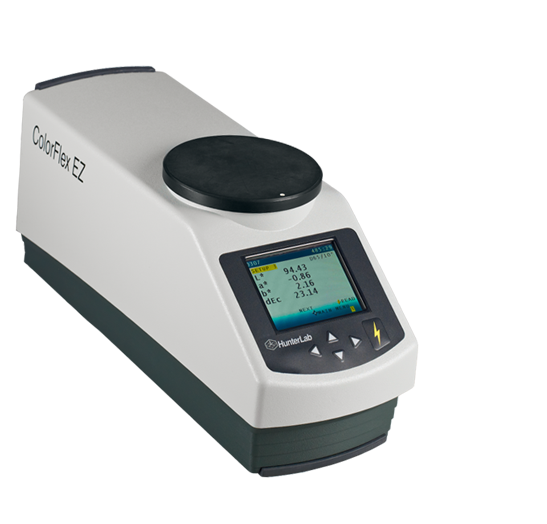 Parâmetros
    L* = Luminosidade (0 = preto; 100 = branco)
    a* = coordenada vermelho / verde (+a indica vermelho e –a indica verde)
    b* = coordenada amarelo / azul (+b indica amarelo e –b indica azul)
Análise da coloração
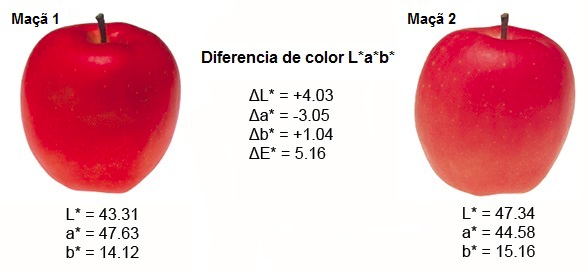 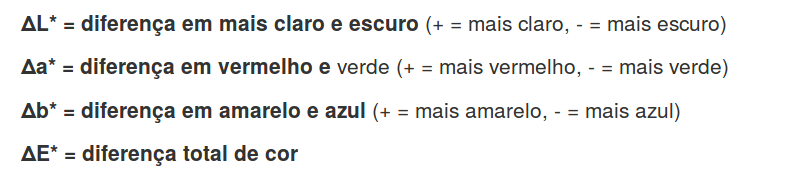 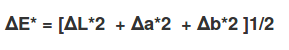 Modelo para conversão RGB em Lab
RGB
CIE XYZ
CIE LAB
Conversão de CIE XYZ para CIE LAB
Conversão de RGB para CIE XYZ
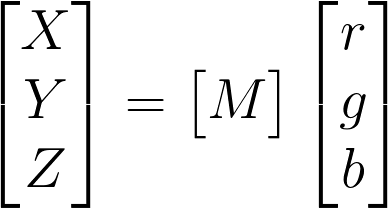 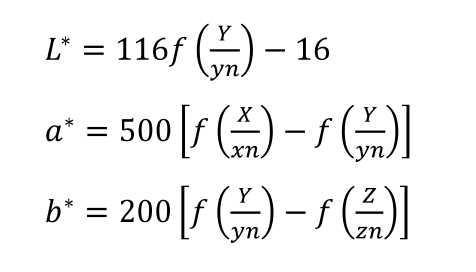 Pacotes e softwares

*Pacotes R = grDevices (função: convertColor)
Validação e calibração do modelo
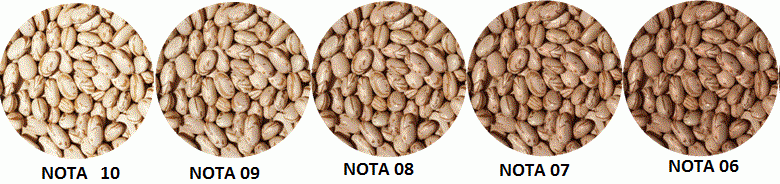 Escala visual
(notas de escurecimento)
x
1.000 amostras

Notas visuais atribuídas por avaliadores experientes
e
Imagem obtida por câmera

75% do valores (calibração do modelo)
25% dos valores (estimação)
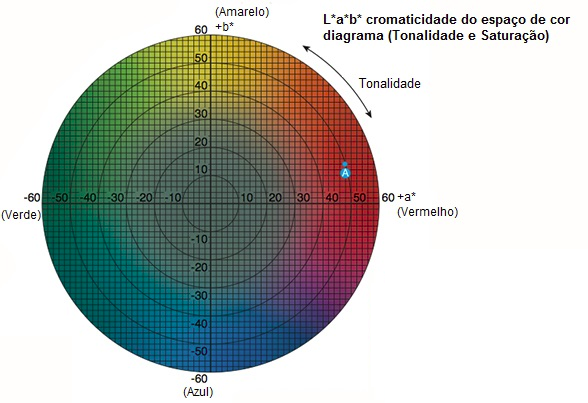 Curvas de escurecimento
Padronização 

10 principais cultivares de feijão carioca
Manejo – evitar escurecimento pré-colheita
Armazenamento - principal condição brasileira
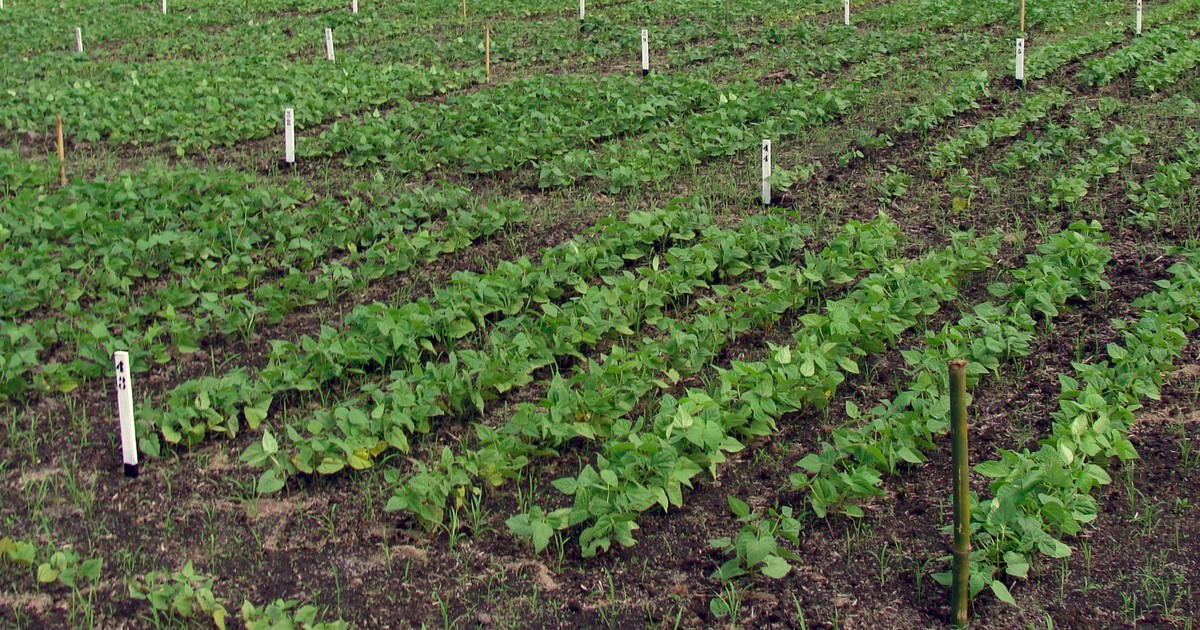 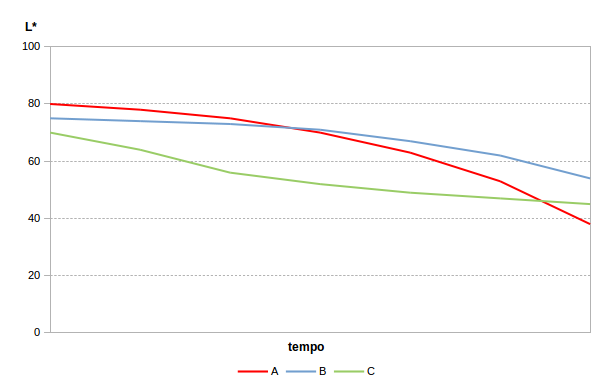 Curvas

10 amostras diárias
Obtenção dos valores de L*
Durante 120 dias
Aplicativo
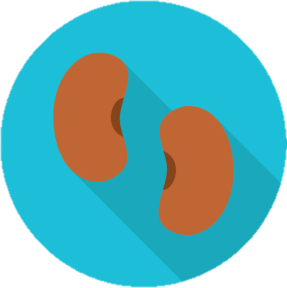 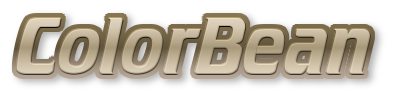 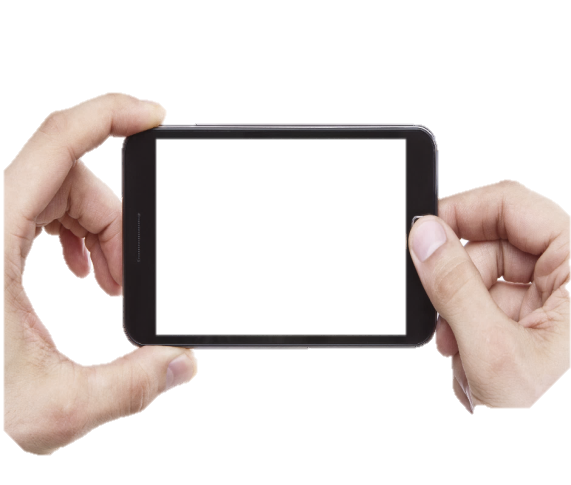 Expectativa
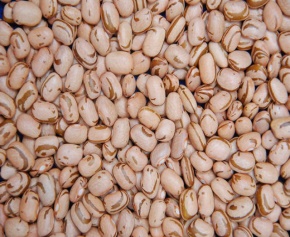 Auxiliar o agricultor na tomada de decisão 
Momento de comercialização do produto, 
Reduzir prejuízos resultantes do escurecimento.
 Caso seja utilizado por apenas 10% dos produtores de feijão carioca, estima-se que a utilização do aplicativo possa representar um ganho superior a R$ 100 milhões.
Comercialização mais transparente e objetiva
Indicativo da condição de armazenamento
Alertar sobre a estocagem dos grãos.
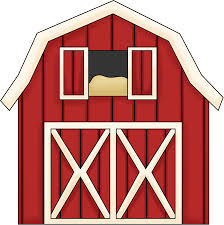 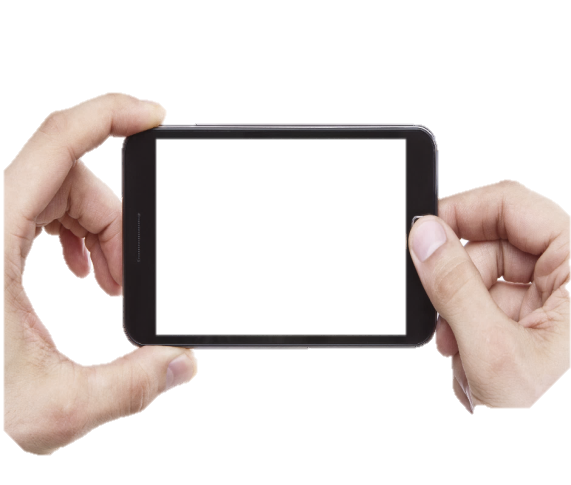 Outras aplicações potenciais
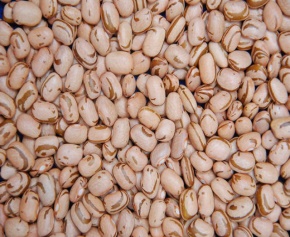 Negociação à distância 





Praticidade de fenotipagem em programas de melhoramento
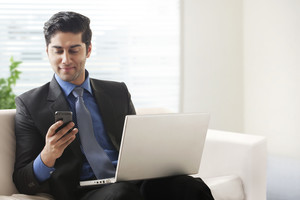 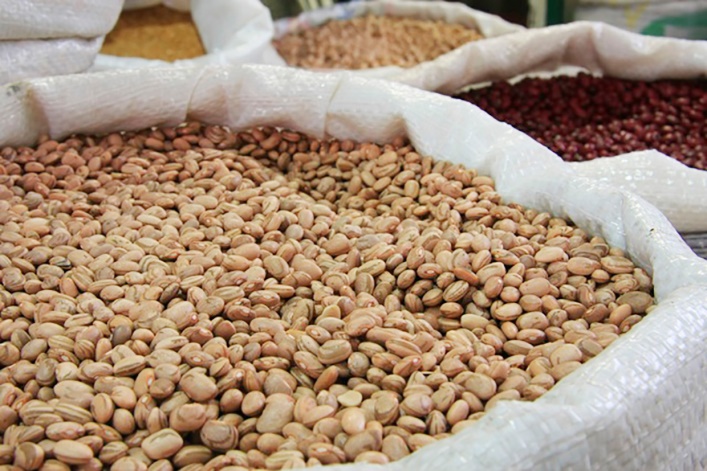 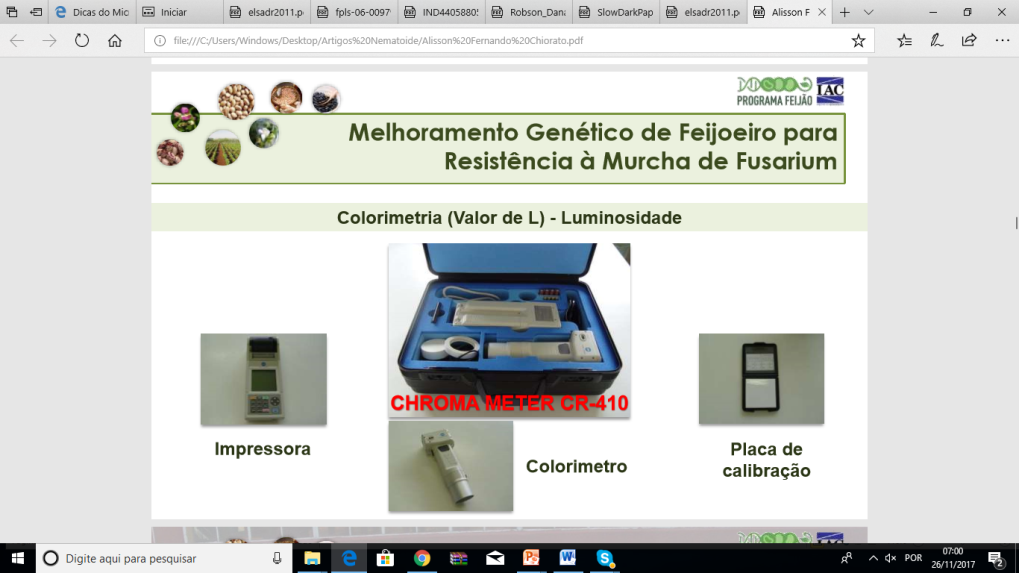 Obrigado pela atenção!